OUTSIDE SPEAKERS AND EVENTS: GUIDELINES FOR HOGWARTS UNIVERSITY
Kate Lonardo*, Rachael Mearman, & Emma Walsh - Central Connecticut State University
MEET THE TEAM
Kate Lonardo
2nd Year Graduate Student
Central Connecticut State University
Team Leader*
Rachael Mearman
2nd Year Graduate Student
Central Connecticut State University
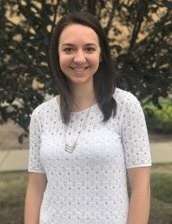 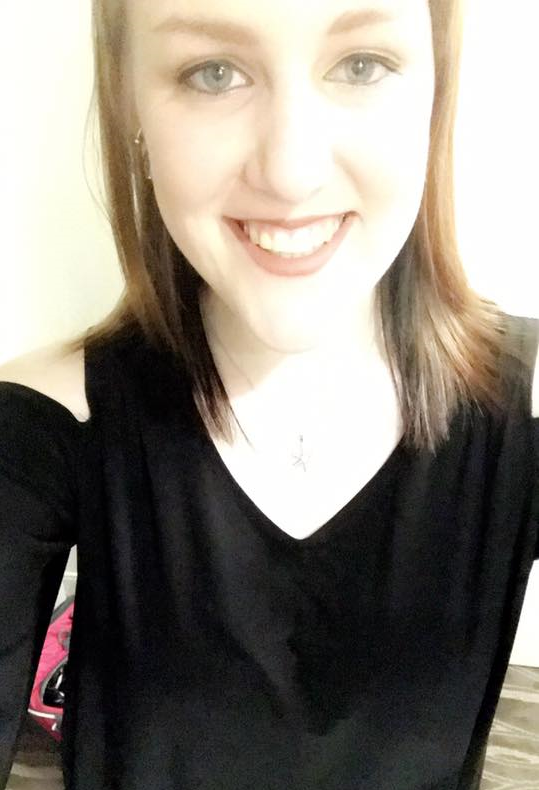 Emma Walsh
2nd Year Graduate Student
Central Connecticut State University
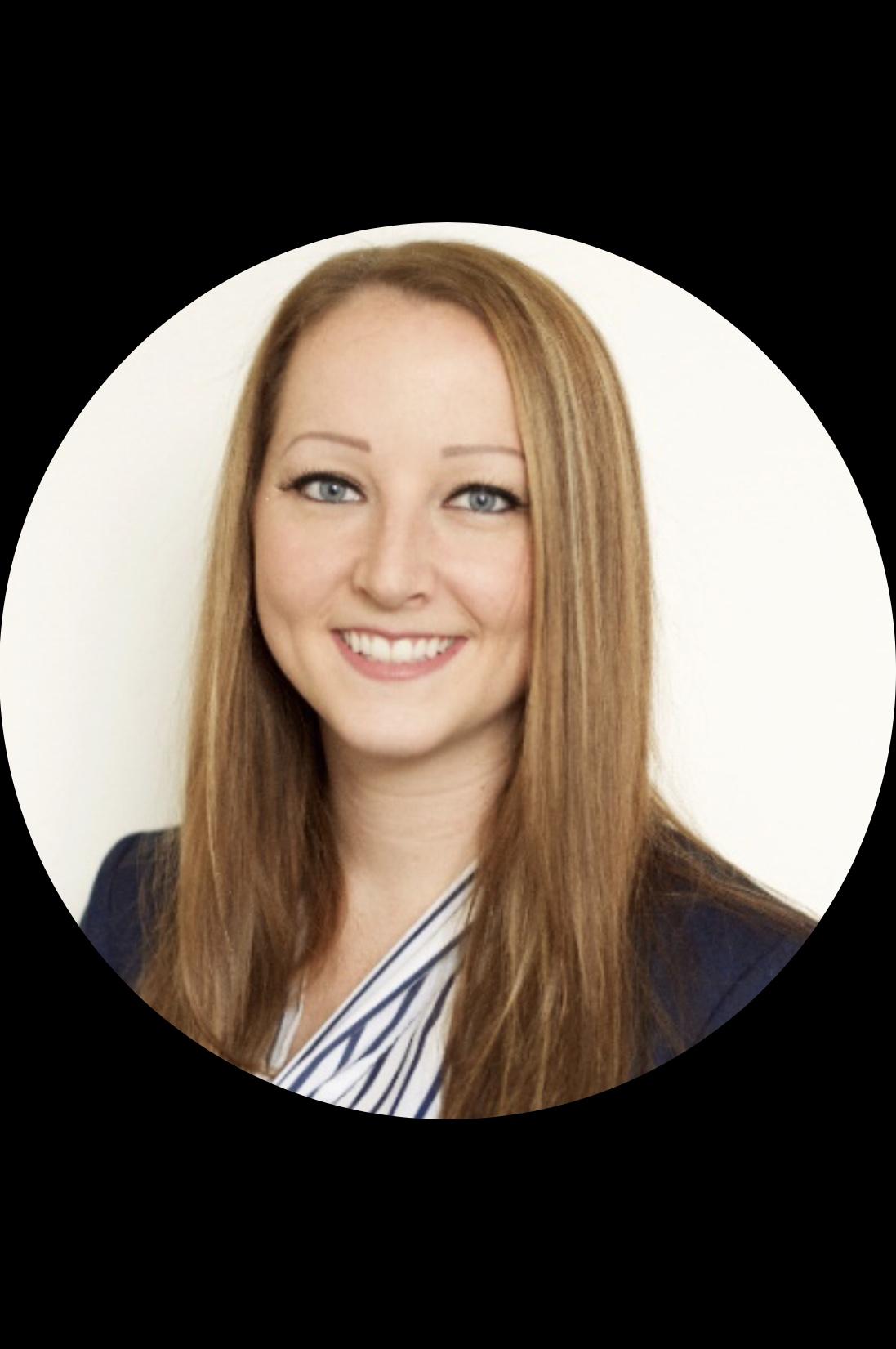 AGENDA
Charge & Solution
Current Policies & Challenges
Assessment Form
Life Cycle of Request
Community Safety
Designated Free Speech Spaces
Political Related Events Guidelines
Solution
Charge
For the Office of Student Involvement to hold a mandatory workshop once a semester for members of student organization executive board members as well as faculty and staff members that are interested in bringing an external speaker/event to campus
Topics covered will include:
Assessment Form
Life Cycle of Request
Community Safety
Designated Free Speech Spaces
Political Speaker Guidelines
To revise the guidelines and processes for bringing  outside speakers and events to Hogwarts University to ensure community safety while still protecting the First Amendment
Current Policies
Student organizations, faculty, and staff are allowed to invite any speaker of their choosing

Procedures surrounding bringing a guest speaker to campus include scheduling (to ensure that there are not any conflicts) and facilities (to ensure that the proper facilities are used) only

It is to be made clear that the views expressed by the speaker are not endorsed by Hogwarts University

Challenges:
Community safety is not taken into consideration

Outside speakers and event requests are not brought to the attention of the administration

There are not designated spaces for outside speakers and events
Event/External Speaker Request Form

Who:	Is there planned to be a speaker at the event?	Yes/No

Is the speaker considered to be controversial with regards to their reputation, political views, religious views?	Yes/No
		
Is the audience restricted to University of Hogwarts students 
and staff only?							Yes/No


What: Is the topic potentially controversial?	Yes/No 	


Where: 	On which designated free speech space would you like to hold 
this event? ________________


When: What date and time would this event be held?  _______________		

Why:	Please explain the benefits this event and/or speaker can bring to 
Hogwarts University. _____________________________________
Assessment Form:
*To be completed by a university faculty, staff, or student organization executive board member 2 weeks prior to an expected event
University Student Involvement Office makes the first decision:


Acceptable:	The topic is uncontroversial and there are no controversial speakers
			
The topic is controversial but the audience is Hogwarts University staff only

Unacceptable:	The topic is controversial and the event is open to the public

			The topic is controversial and the speaker is controversial


All unacceptable events/external speakers are referred on to the University Special Events Committee for review.
Life Cycle of Request:
Hogwarts University must bear the obligation to ensure conditions of peaceful discussion

Hogwarts University safety officers will handle safety and security needs. All officers have the authorization to make arrest in accordance with local, state, and federal regulations. 

Local and town police services will be notified of controversial speakers/events
Community Safety
Attendees will be informed of policies to stay safe at a public demonstration:

Planning safe routes to and from the demonstration

Always bring a partner and plan to meet if separated

Be prepared for unpredictable events 

Be knowledgeable of crowd safety
Attendees
Protocol
The Hogwarts Physical Properties Department plays a key role in ensuring the environment is safe and secure:

		-Maintains the University’s grounds and buildings

		-Routine inspection of space

Building access is limited to students, faculty, staff, alumni, and invited guests

Exits are labeled clearly and easily accessible

Permission to book events or speakers is subject to specific approval
Designated Free Speech Spaces
A designated courtyard or plaza will constitute as an open place for speech and expression at Hogwarts University

There will be restrictions on the length of the event, blocking the roadways, or any amplification device that might interfere with community living

Free speech zones will involve rules to handle protests and petitions
Free Speech Zones
Political Related Event Guidelines
Permitted Activities

Voter Education
How to register to vote
Voting process
Absentee ballots

Candidate/Political Speaker Appearances

Debates
Voter Education
Student organizations have university support on education our student population on voting regulations

Events must be unbiased, and purely educational on the process of voting

Students can hold event educating students on how to vote when no longer residing in your home state, also known as absentee ballots

Student organizations can use Hogwarts University’s official name and seal for general voter education purposes

Student organizations can use university funding for general voter education purposes
Candidate/Political Speaker Appearances:
Student organizations will not have financial support from Hogwarts University

Student organizations must obtain proper approval from all necessary University of Hogwarts offices (i.e. University Police, Events Management, Facilities, etc.)

Student organization president must notify the Office of the President at least 72 hours in advance of the speaker’s appearance

Disclaimer must be provided on marketing materials, either electronic or printed

Hogwarts University’s official name or seal cannot be used in regards to political speaker appearances

Representatives from Hogwarts University must be available for the event to hold a post-event debrief discussion
Debates:
Student organizations must have approval from the Director of Student Activities to hold debate

If political public figure is participating in debate, guidelines for “Candidate/Political Speaker Appearance” must be followed

Transcript of debate 

Fundraising for political candidates is strictly prohibited

Transcript of debate must be presented to Director or Student Activities once the debate is complete to keep on official record

Disclaimer must be provided on marketing materials, either electronic or printed
Example Disclaimer for Electronic & Print Materials
“This event is not endorsed by, or supported by, the University of Hogwarts, or any of its subsidiaries or its affiliates. The University does not endorse this speaker, presentation, or any expressed viewpoint.”
REFERENCES
http://www.acenet.edu/news-room/Documents/Memo-Political-Campaigns-2016.pdf
http://www.studentaffairs.pitt.edu/wp-content/uploads/2017/03/Event-Scheduling-and-Protest-Guidelines_reformatted.pdf
https://issuu.com/scsu/docs/scsustuhandbook2017r2withlinks
https://www.ed.ac.uk/university-secretary-group/prevent-duty/external-speaker-assessment-form
http://www.universitiesuk.ac.uk/policy-and-analysis/reports/Documents/2013/external-speakers-in-higher-education-institutions.pdf
https://www.higheredjobs.com/Articles/articleDisplay.cfm?ID=1304